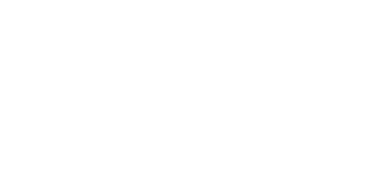 03/12/2024
Atelier accessibilité numérique
Séminaire d’accueil nouveaux MCF
Margot Thuilleaux : margot.thuilleaux@universite-paris-saclay.fr
Rodolphe Marquant : rodolphe.marquant@universite-paris-saclay.fr
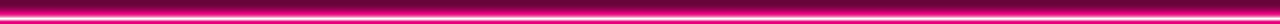 Sommaire
Introduction 
Présentation de l’accessibilité numérique (AN) 
Démo sur un support de cours (PowerPoint) 
Les fondamentaux de l'accessibilité numérique :
Produire des documents accessibles
Vérifier l'accessibilité des documents  
Questionnaire
Temps d'échange
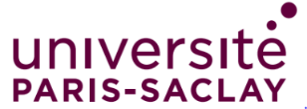 2
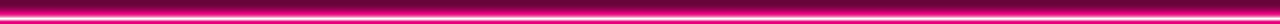 Introduction
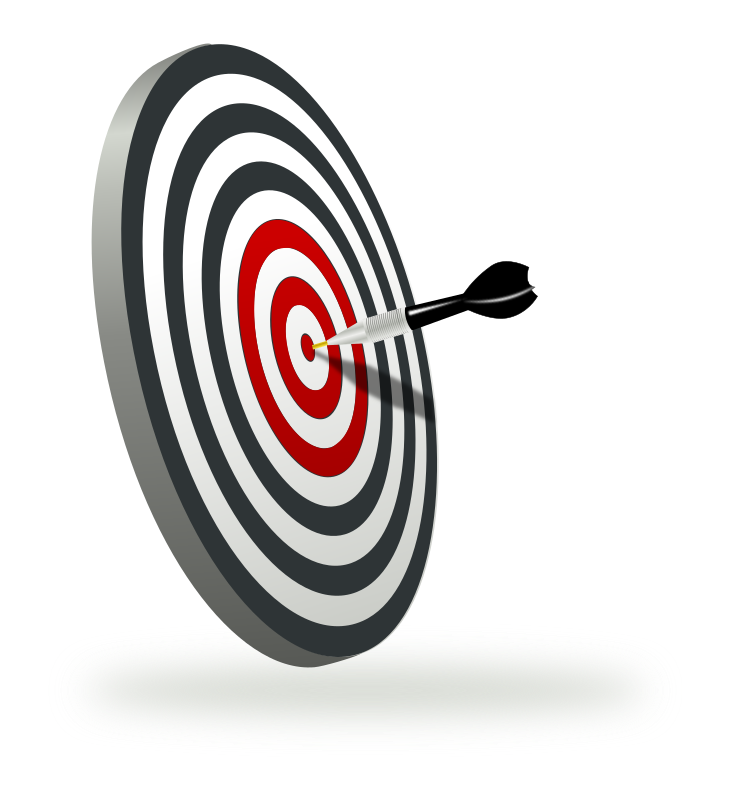 Objectifs de l’atelier

Sensibiliser à l'accessibilité numérique

Découvrir des outils pratiques pour assurer l'accessibilité de ses supports de cours
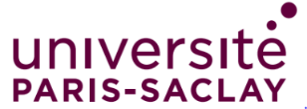 2
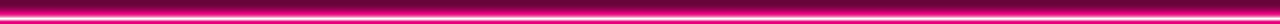 Introduction
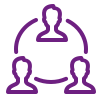 Temps d'échange : 
C'est quoi l'accessibilité numérique pour vous ?
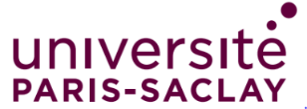 2
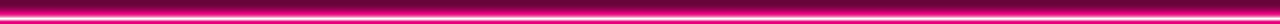 Présentation de l’accessibilité numérique
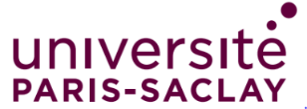 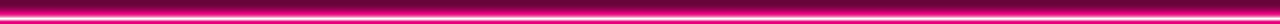 Présentation de l’accessibilité numérique 1/7 Définition
L'AN c'est rendre les contenus et services numériques 

Perceptibles
Utilisables
Compréhensibles 
Robustes
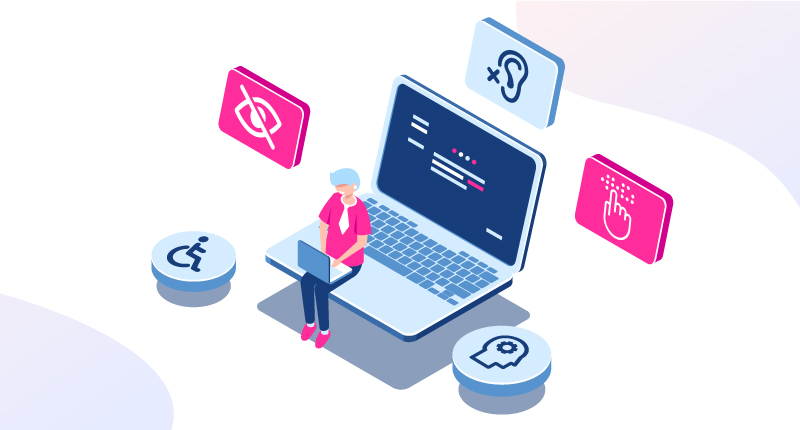 Il peut s’agir de : 

faciliter la perception visuelle ou auditive d’un contenu, 
fournir des éléments d’orientation pour naviguer dans un contenu 
optimiser la compatibilité avec les technologies d’assistance
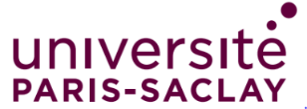 2
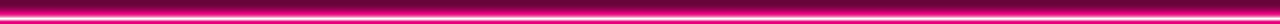 Présentation de l’AN et des enjeux pédagogiques 2/7Rappel du cadre légal
Les obligations d’AN s’appliquent à tous les contenus numériques
Article 47 de la loi 2005 : 

«L'accessibilité des services de communication au public en ligne concerne l'accès à tout type d'information sous forme numérique, quels que soient le moyen d'accès, les contenus et le mode de consultation"
.
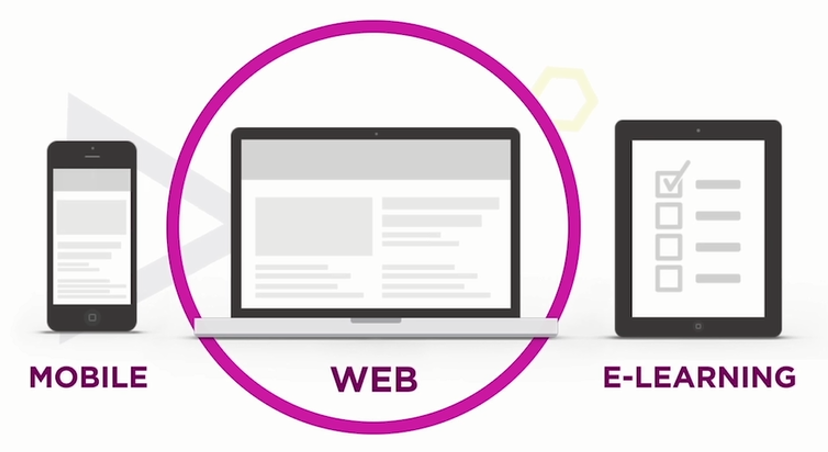 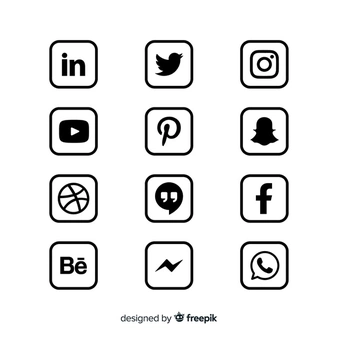 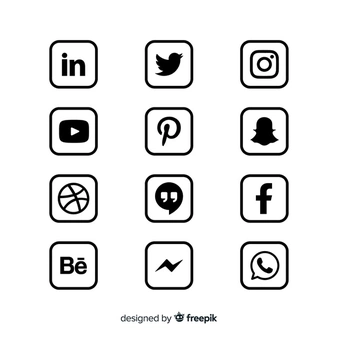 RGAA
Référentiel Général  d’Amélioration de l’accessibilité
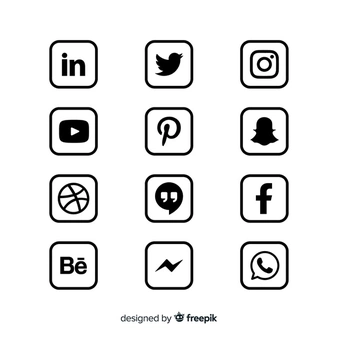 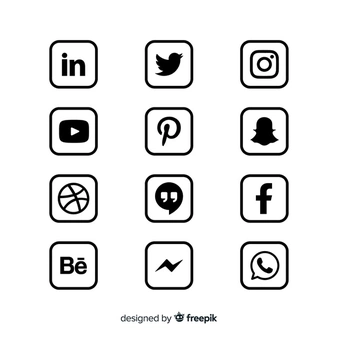 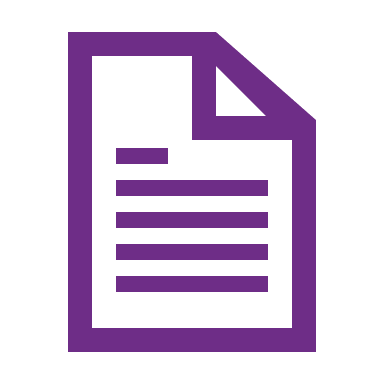 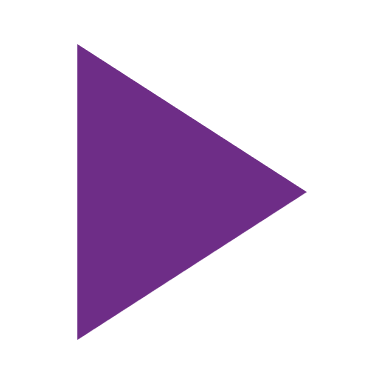 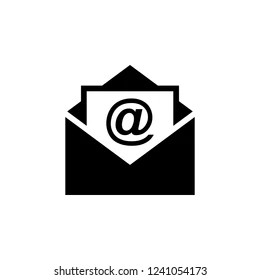 Documents bureautiques
Réseaux sociaux
Vidéos
Couriels
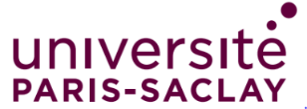 2
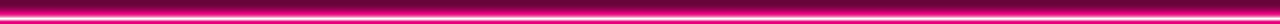 L'AN à l'Université Paris-Saclay 3/7
L’Université Paris-Saclay : une université engagée 
Schéma directeur du handicap
Schéma pluriannuel d'accessibilité numérique
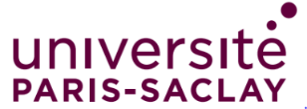 2
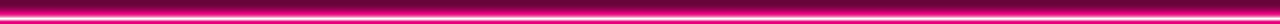 Présentation de l’AN 4/7Personnes concernées
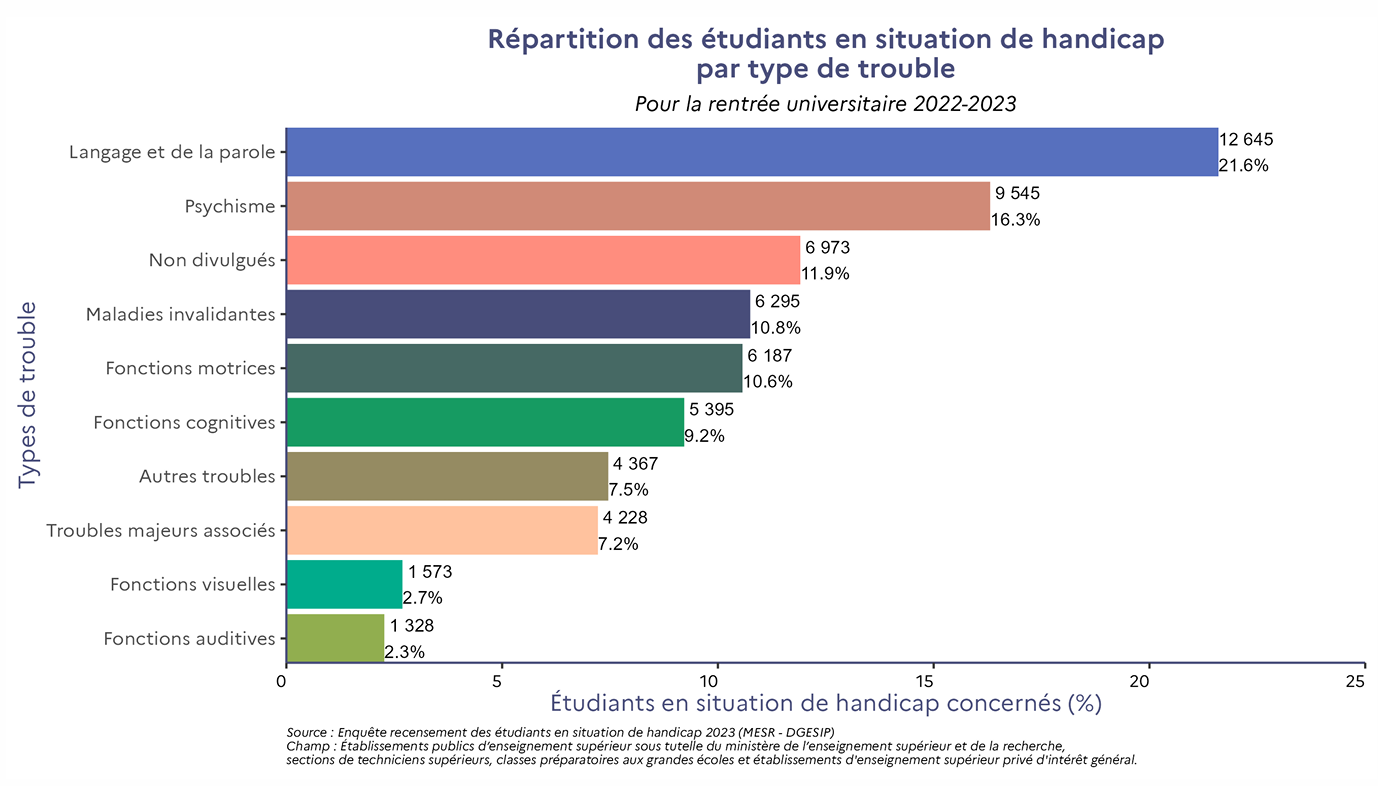 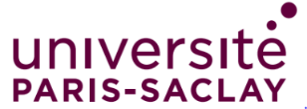 2
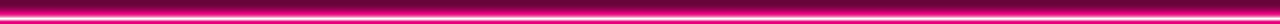 Présentation de l’AN 5/7Personnes concernées
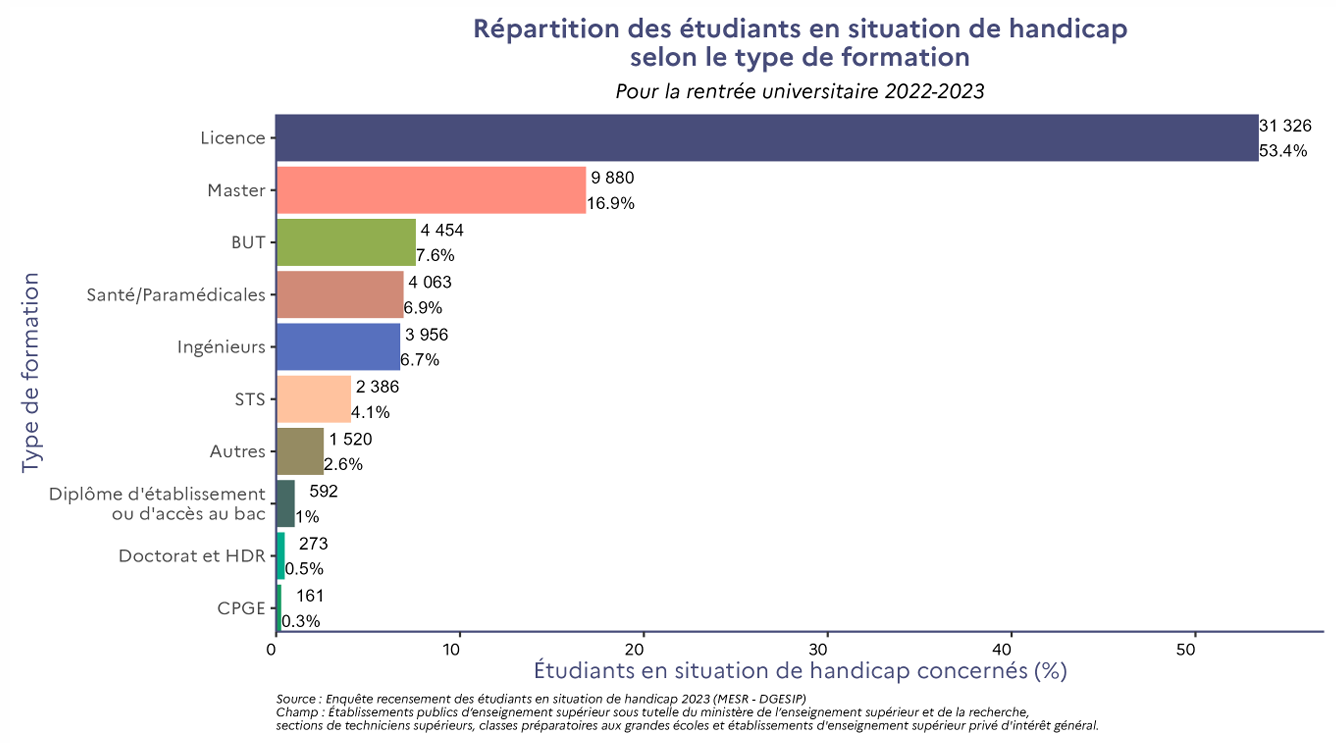 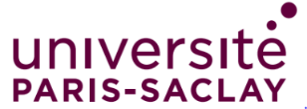 2
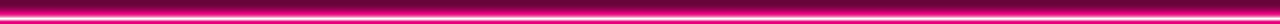 Présentation de l’AN 6/7 Personnes concernées
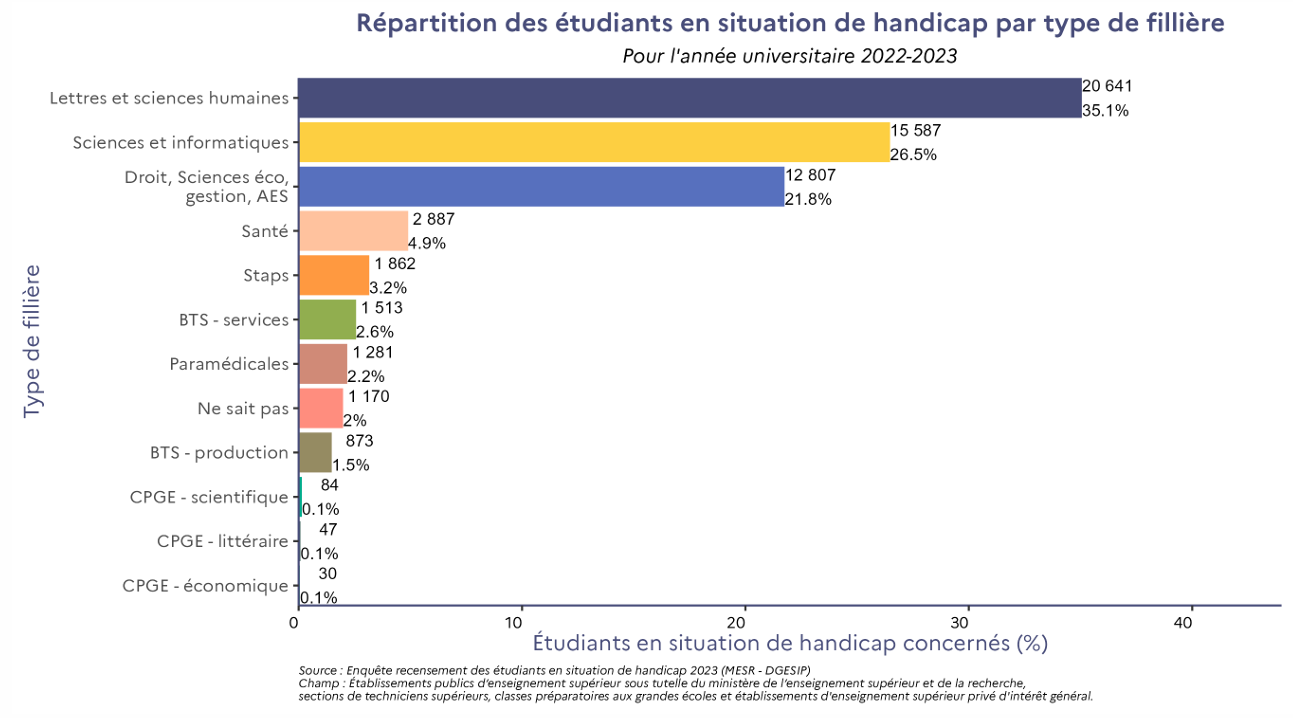 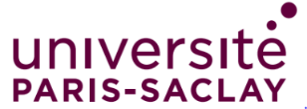 2
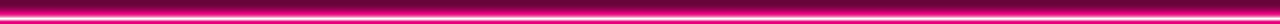 Présentation de l’AN 7/7 Personnes concernées
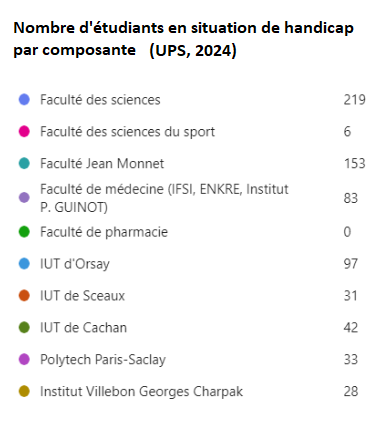 1240  étudiants et étudiantes en situation de handicap (ESH) recensés en fin d'année universitaire 2023-2024 au périmètre employeur

Augmentation de 15 % chaque année

UFR de Sciences : 380 ESH

Périmètre large : 
Environ 2700 ESH
100 CentraleSupélec
70 ENS
70 Agro Paris Tech
700 UVSQ
500 UEVE
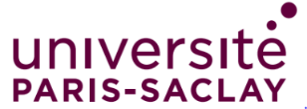 2
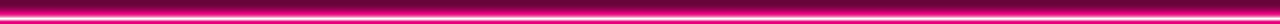 Temps de découverte
https://tinyurl.com/2025neomcf

(ou https://ecampus.paris-saclay.fr/course/view.php?id=166083 )​
​
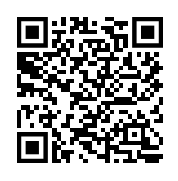 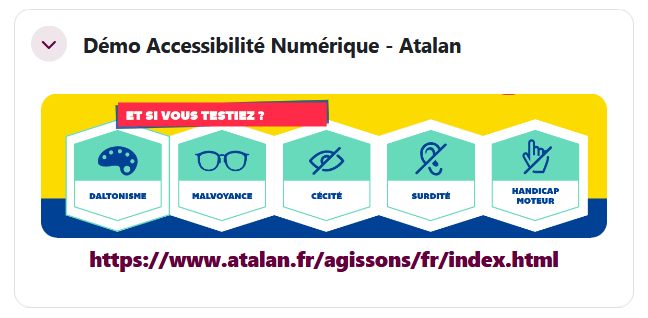 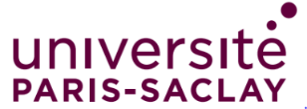 2
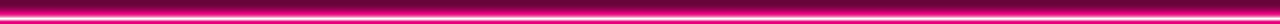 Démo sur un support de cours
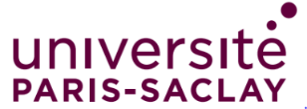 14
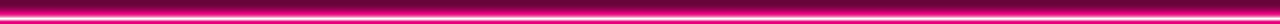 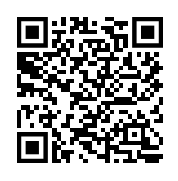 Démo sur un support (PPT)
Travail en groupe 
https://tinyurl.com/2025neomcf

Téléchargez le diaporama « PPT2501CH.pptx »




Notez les problèmes d'accessibilité sur ce PowerPoint
Comment les corrigeriez-vous ?
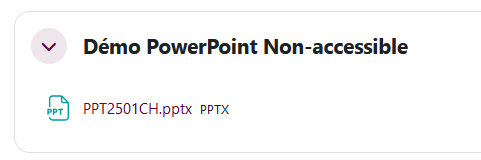 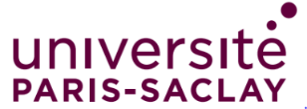 2
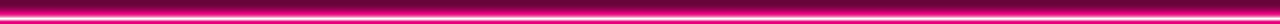 Correction :
Problème
Correction
Donner un nom
explicite
au document
Nom du fichier .pptx
Description de l'image ou marquer comme
Textes
de
remplacement
(slides 1 et 2)
décorative
Mettre un contraste suffisant entre le texte et le
Contraste
(slide 4)
fond
Insérer
un lien URL
Lien non
cliquable
(slide 2)
Utilisation
des pages de style
Absence de
titre
(slide 4: absent ; slide 3 :
texte
simple)
Vérifier
le
sens
de lecture
Sens de lecture (slide 2)
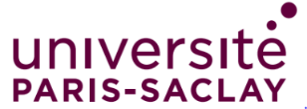 2
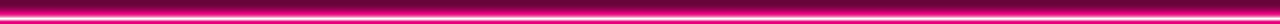 Les fondamentaux de l’AN : produire, vérifier et diffuser
Production de ressources accessibles
Vérification de l'accessibilité
Adopter une démarche d'accessibilité dès la conception
Conception universelle : texte, image, vidéo
Outils de contrôle 
Tests humains
Critères clefs : 
Navigation clavier
Compatibilité avec des lecteurs d'écrans
Bonne visibilité (taille, contraste...)
Diffusion numérique accessible
Formats adaptés
Accessibilité des plateformes de diffusion
Communication claire
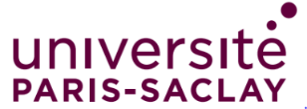 2
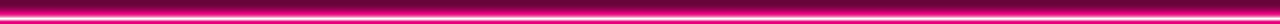 Produire des documents accessibles
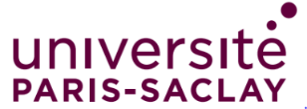 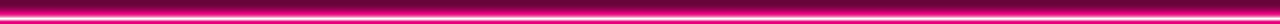 Produire des documents accessibles 1/2
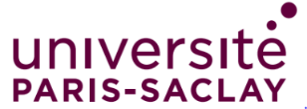 2
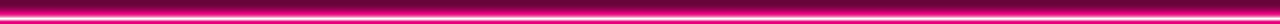 Produire des documents accessibles 2/2
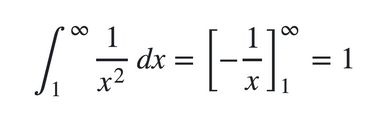 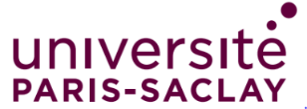 2
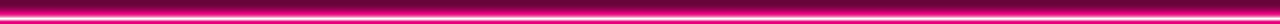 Vidéos - Transcription de vidéos
Ubicast / Nudgis
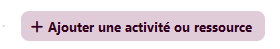 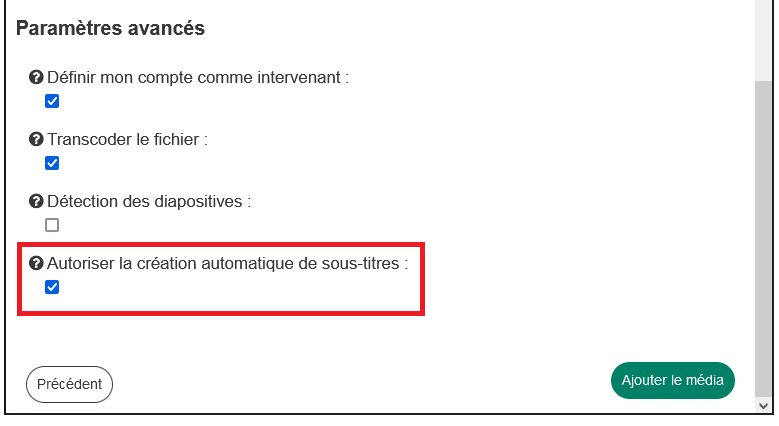 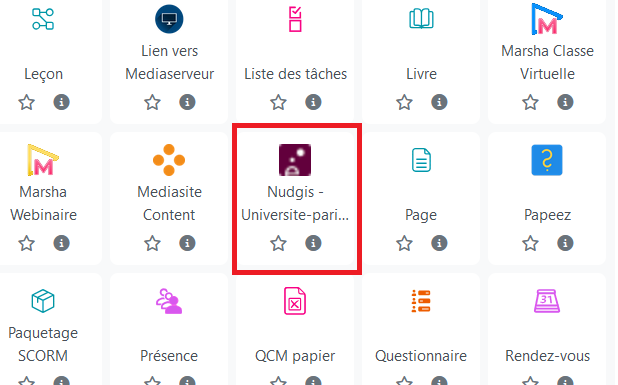 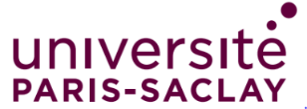 2
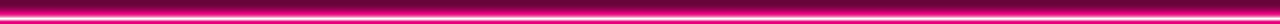 Vérifier l’accessibilité de documents existants
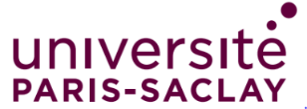 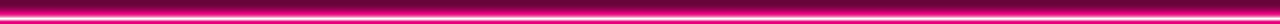 Vérifier l’accessibilité des documents 1/2
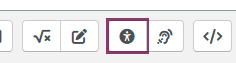 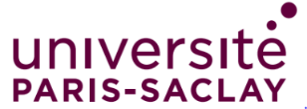 2
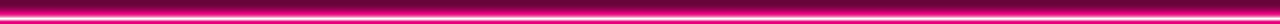 Vérifier l’accessibilité des documents 2/2
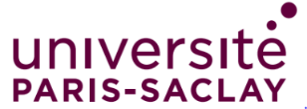 2
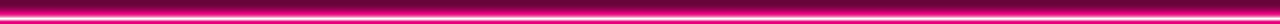 Test de vérification de l'accessibilité
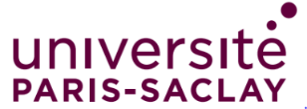 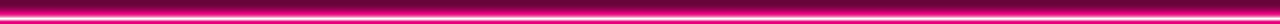 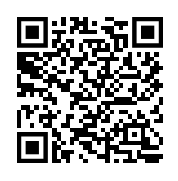 Vérification de l'accessibilité
Travail en groupe 
https://ecampus.paris-saclay.fr/course/view.php?id=166083


Vérifier l'accessibilité du document Word de votre choix avec le vérificateur intégré
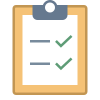 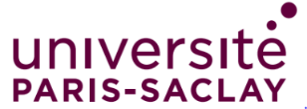 2
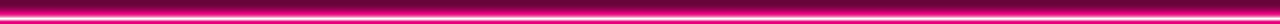 Ressources
Page "Accessibilité numérique" du site web de l'Université 
E-learning « Accessibilité numérique à toutes les étapes d’un projet » sur e-Campus. Clé A11y (usage réservé étudiants et personnels Paris-Saclay)
E-learning "Initiation et exercice sur la pratique avec Word" sur e-Campus.
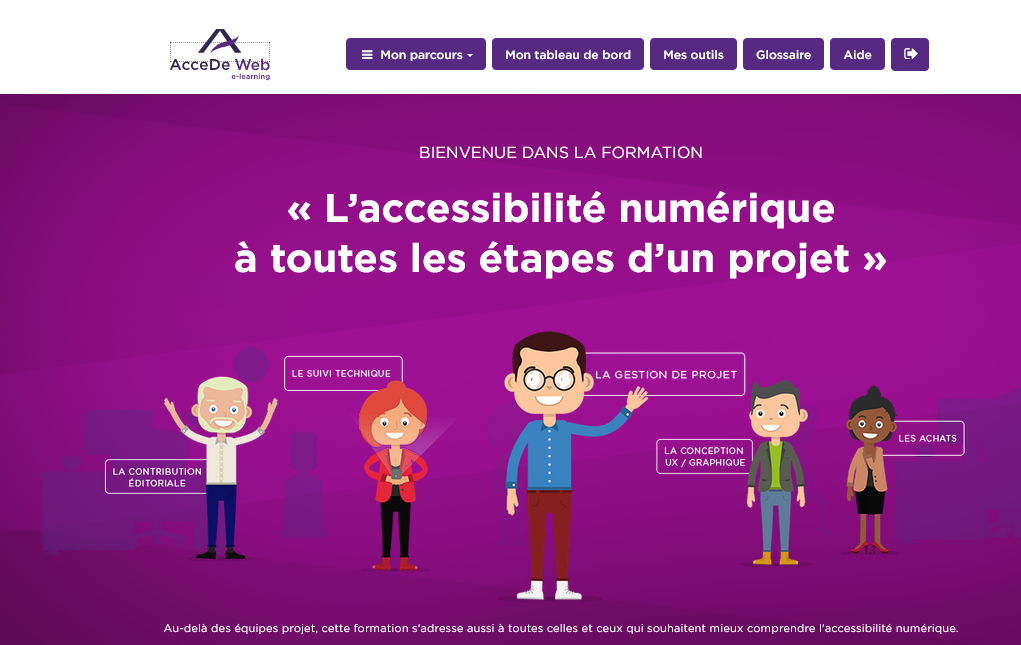 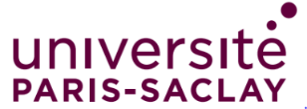 2
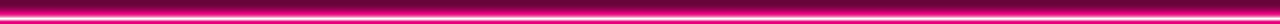 Questionnaire / Temps d'échange
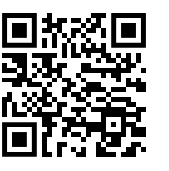 https://forms.office.com/e/Un6LnznbE4
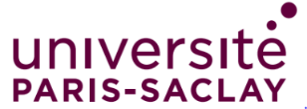 28
2
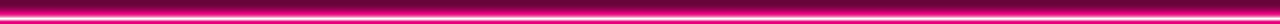